Structure of Arteries and Veins
Composed of 3 layers (tunics)
Tunica Intima – simple squamous epithelium
Called endothelium! (plus basement membrane C.T.)
2. Tunica Media – sheets of smooth muscle
Contraction – vasoconstriction
Relaxation – vasodilation
3. Tunica Externa – connective tissue
*Lumen – central blood-filled space of a vessel
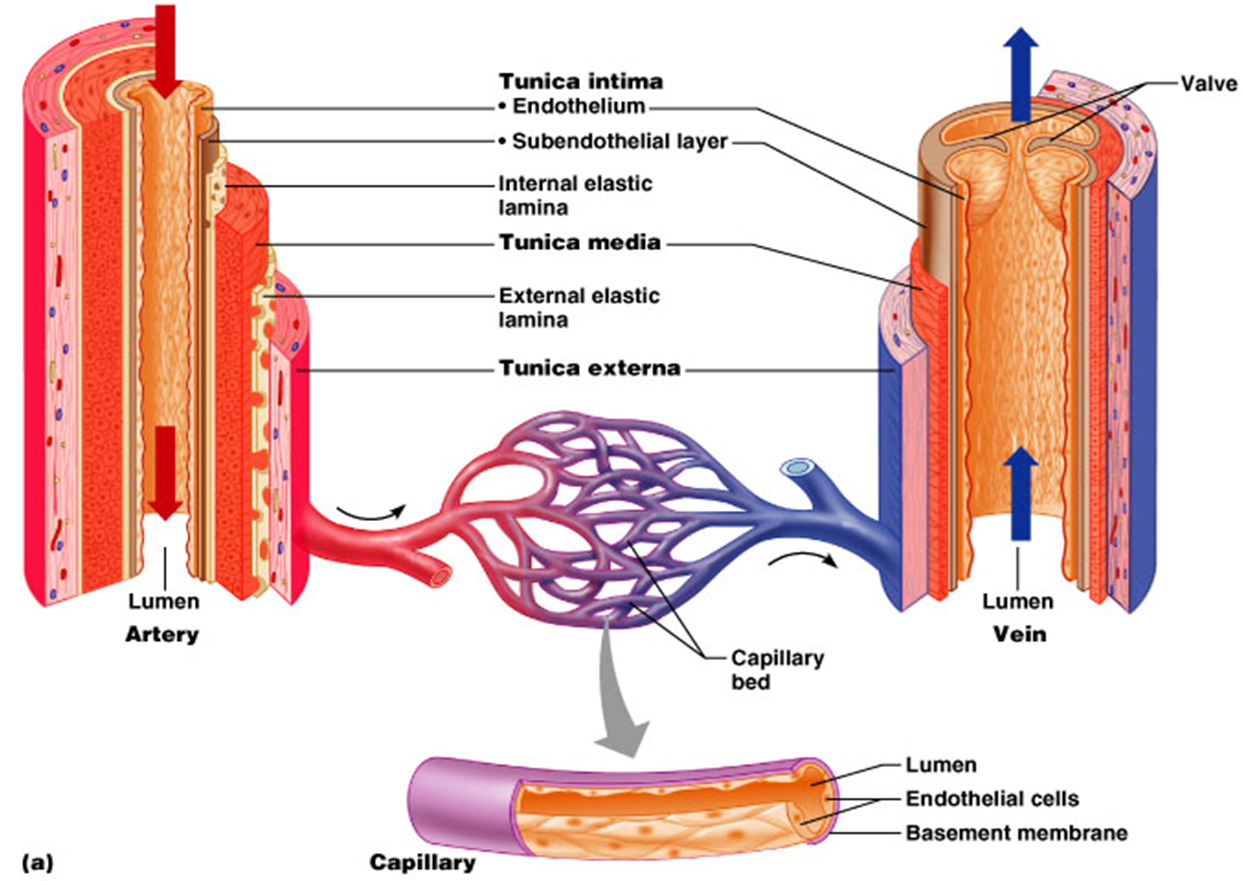 Example of how Blood Vessel Layers 
are shown in Anatomical models
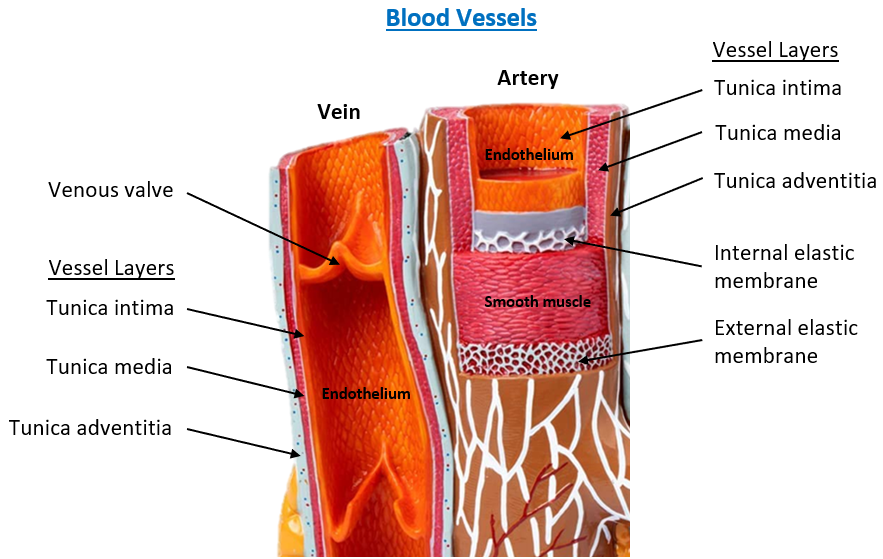 Arteries
Arterioles
Ventricles
Capillaries
Heart!
Atria
Venules
Veins
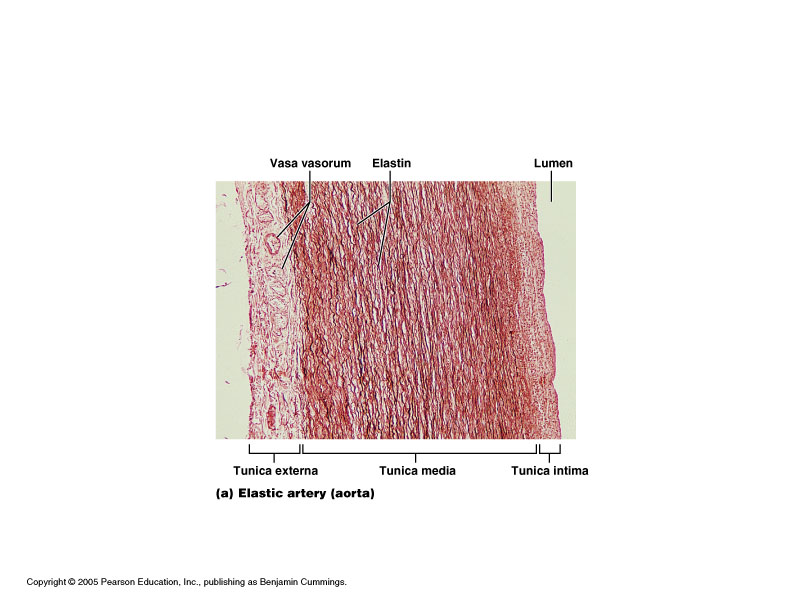 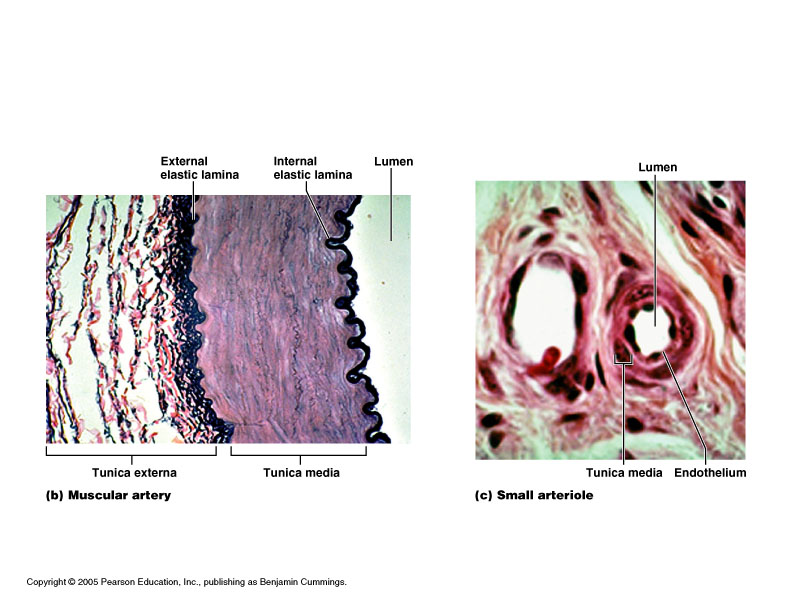 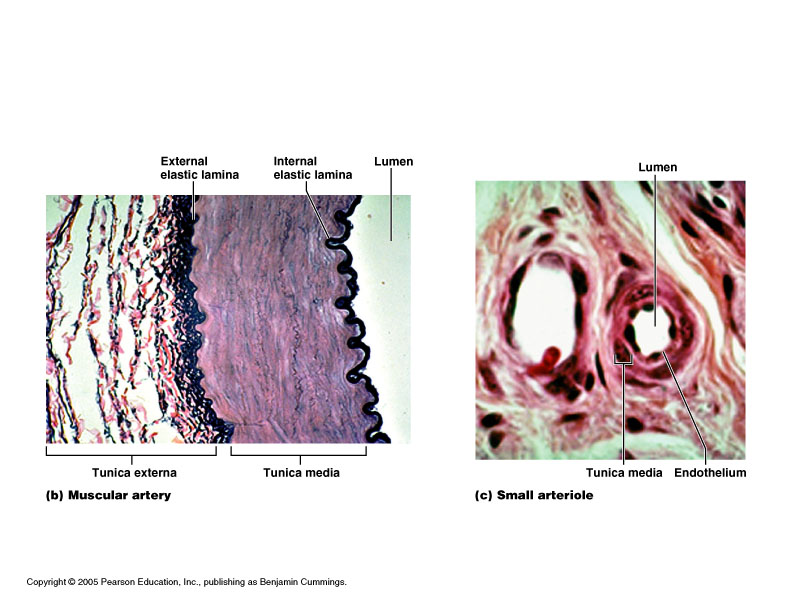 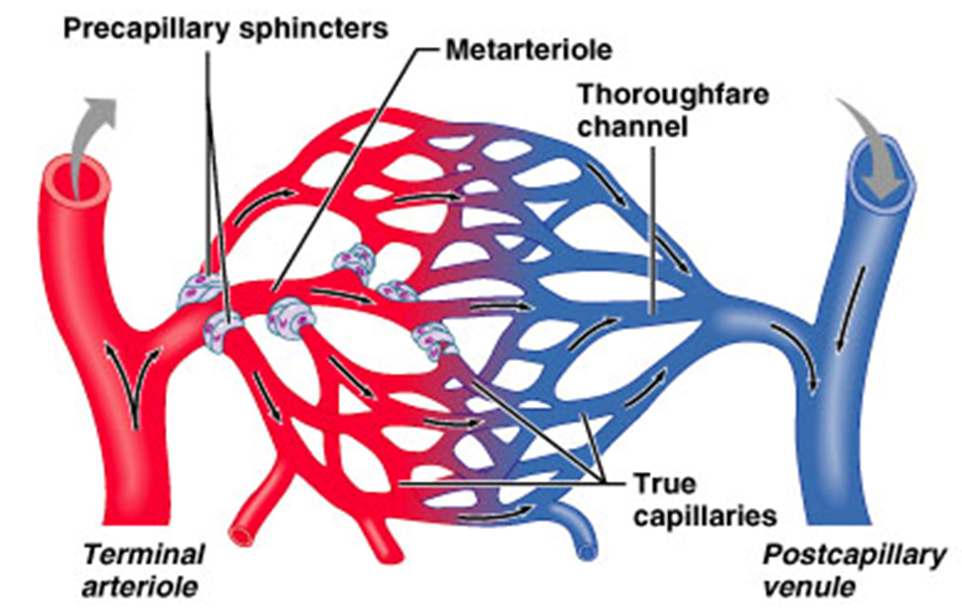 Arterioles control flow into Capillary Beds
Two layers to arterioles: 
Inner endothelium
Outer smooth muscle
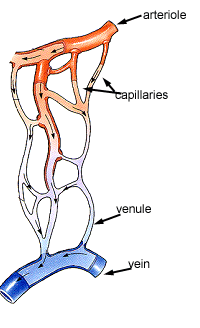 precapillary sphincters
Endothelial cells
Vascular Smooth Muscle (VSM)
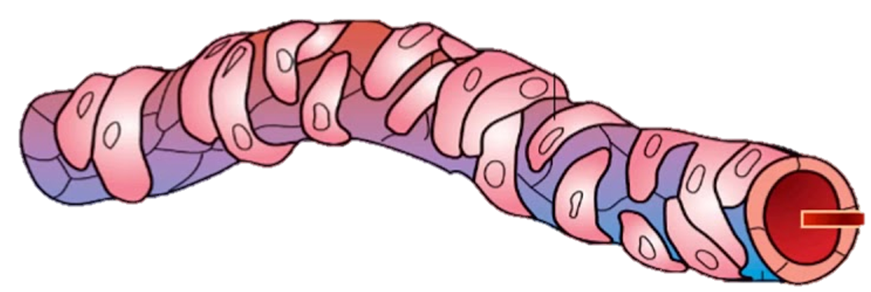 3 Types of Capillary Beds
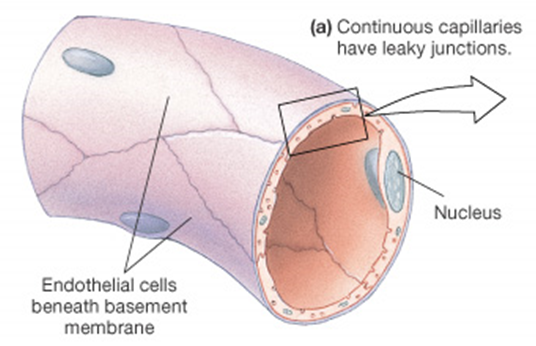 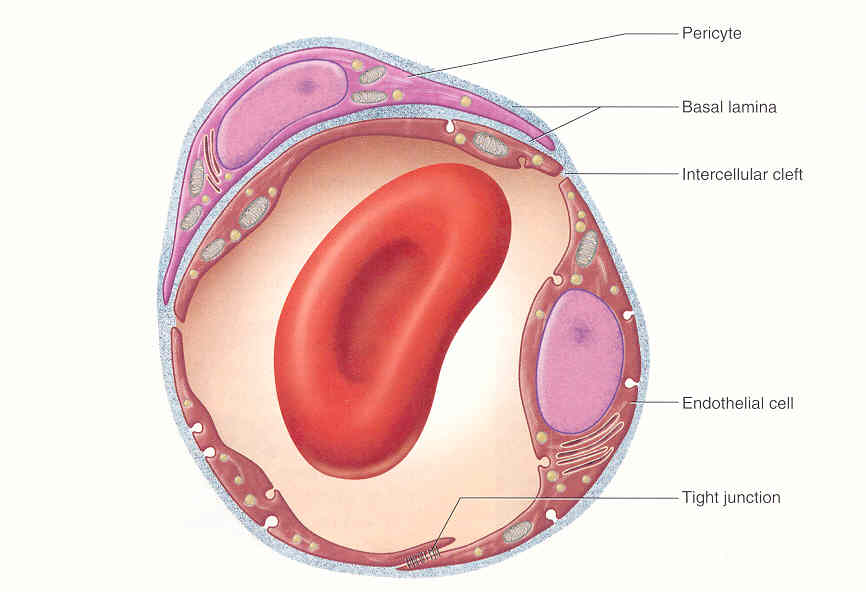 1. Continuous Capillary Bed
- most common type in the body.
- have tight junctions
- ‘leaky’ capillaries
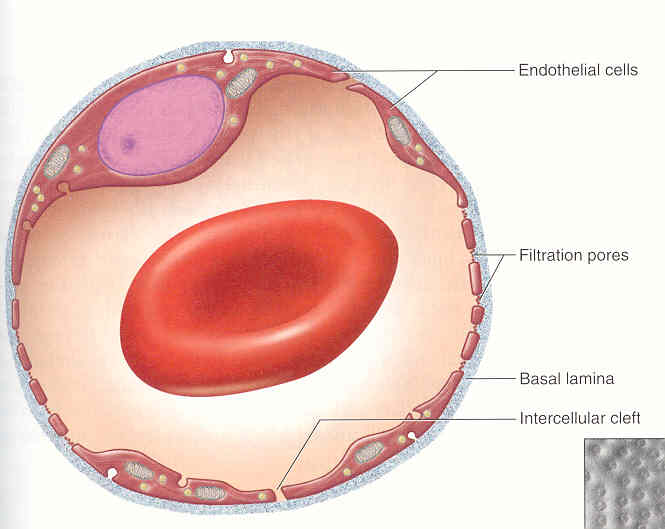 2. Fenestrated Capillary Bed
- have ‘pores’ or fenestrations.
- more ‘leaky’ than continuous.
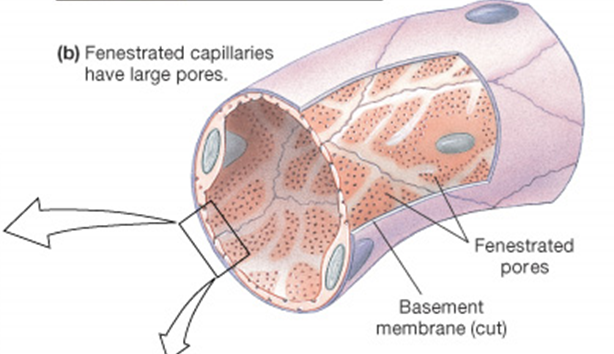 - specific locations in body: 
  e.g., kidney, synovial joints, 
           hypothalamus.
3. Sinusoidal Capillary Bed
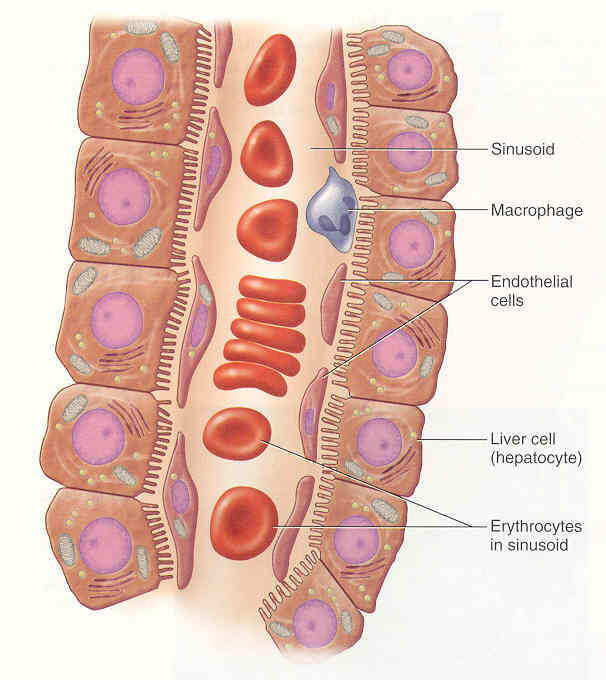 - open ‘flaps’ in adjacent 
   endothelial cells.
- ‘leakiest’ capillary bed.
- high degree of exchange.
- highly convoluted (twisting).
- least common in body: 
  e.g., liver, spleen, and red 
           bone marrow.
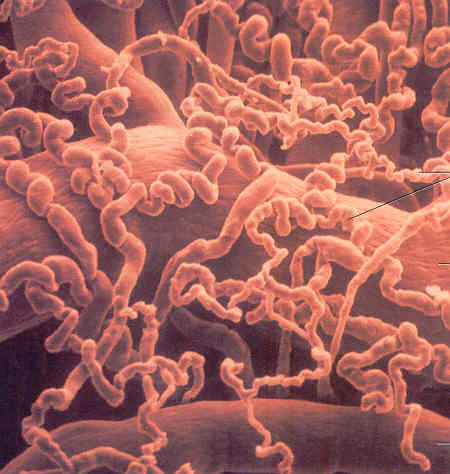 Capillaries
Venule
Ateriole
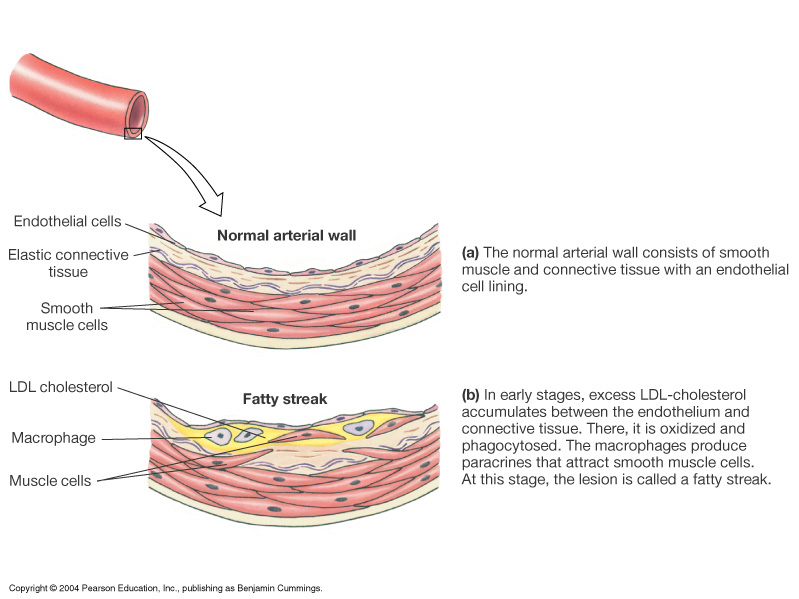 Arteriosclerosis 
= hardening of vessel wall.
Atherosclerosis 
= deposits of lipids in blood
 vessel wall, forming a plaque.
 results in hardening and 
narrowing of vessel.
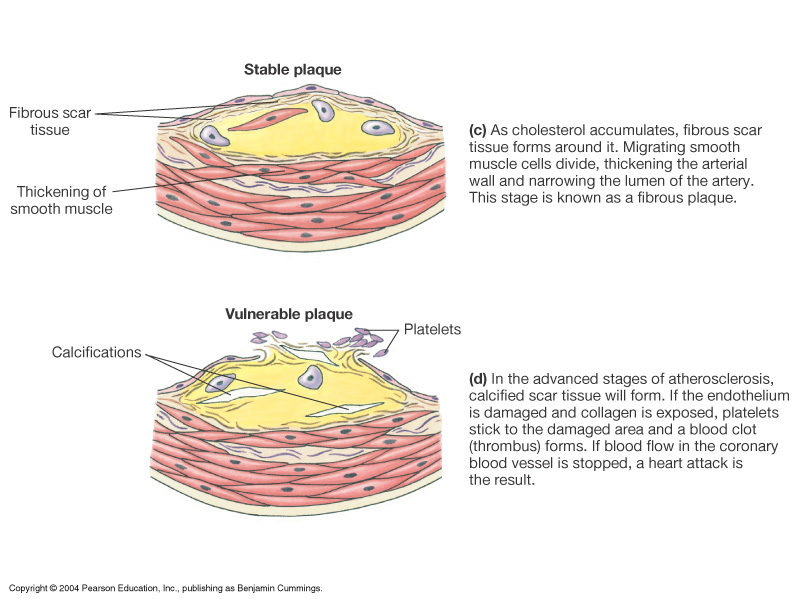 Vessels of the Heart
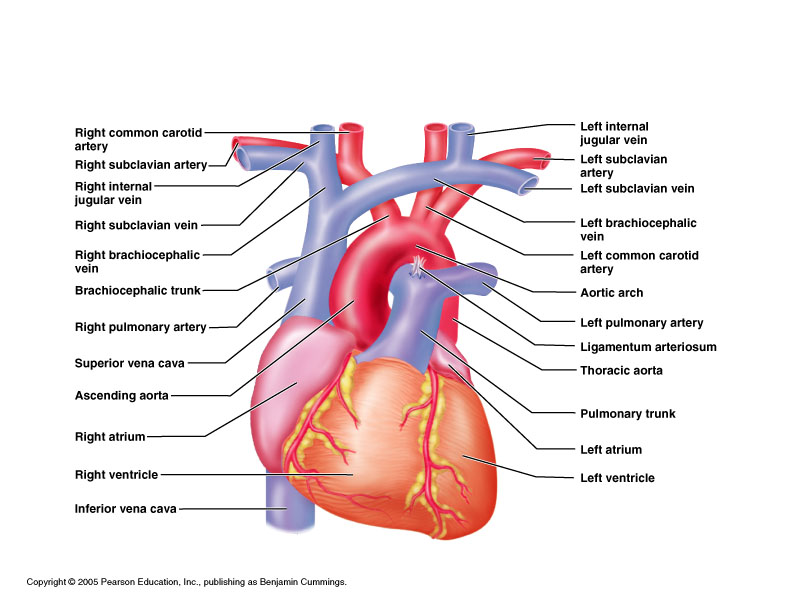 Arteries of the Systemic Circulation
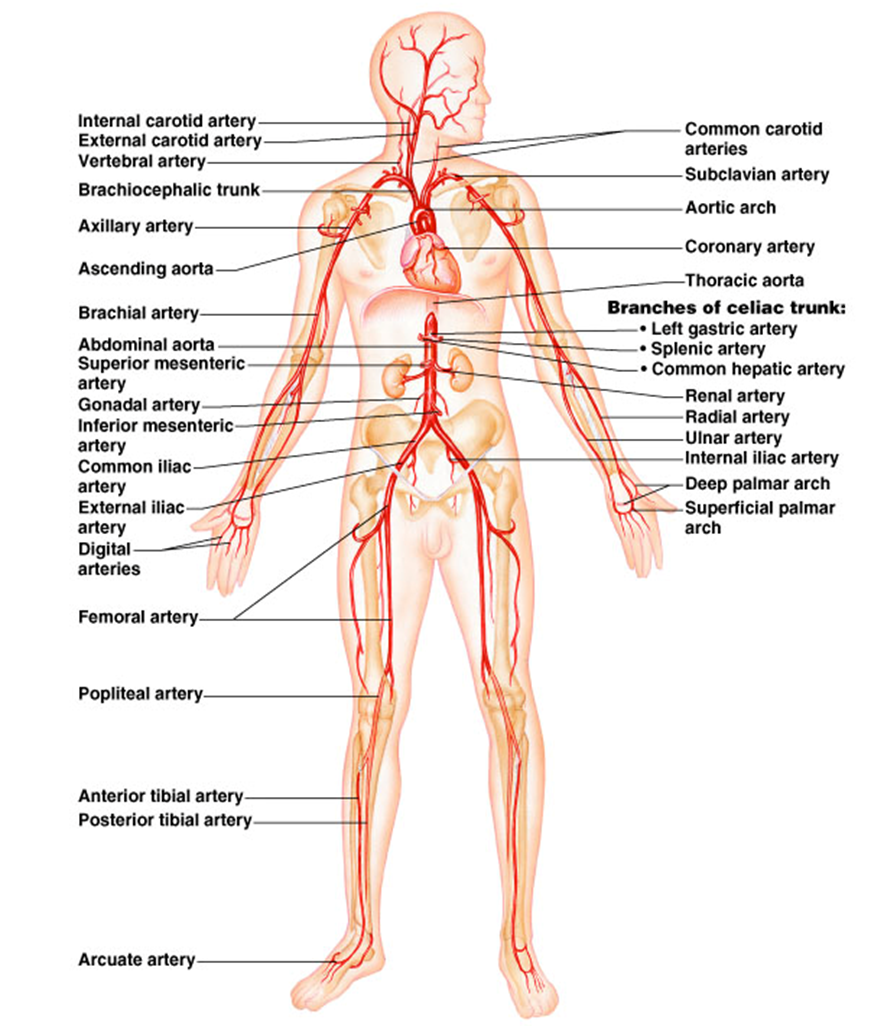 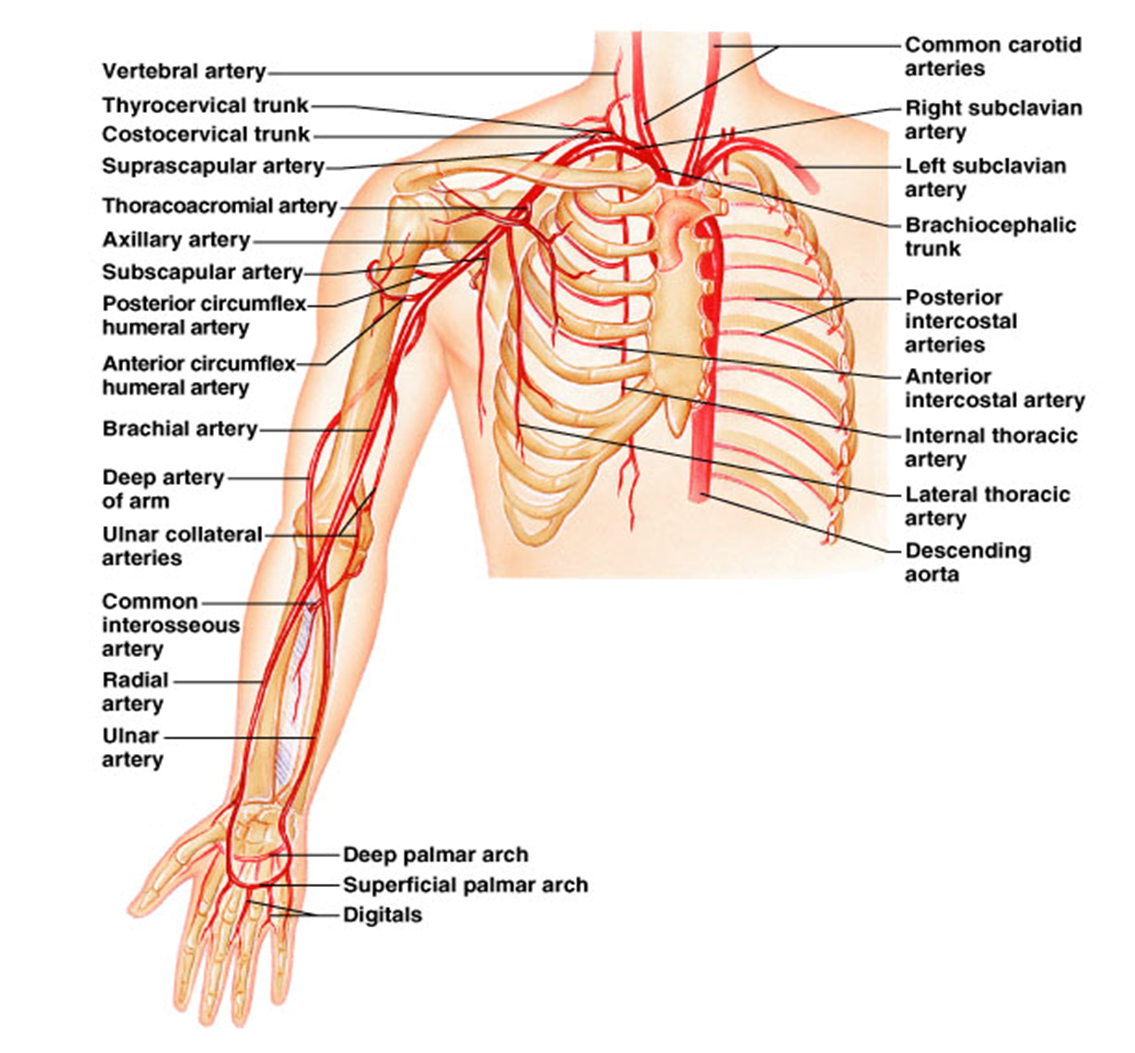 Arteries of the thorax, neck,
brachium, antebrachium and palm.
Arteries of the Head and Neck
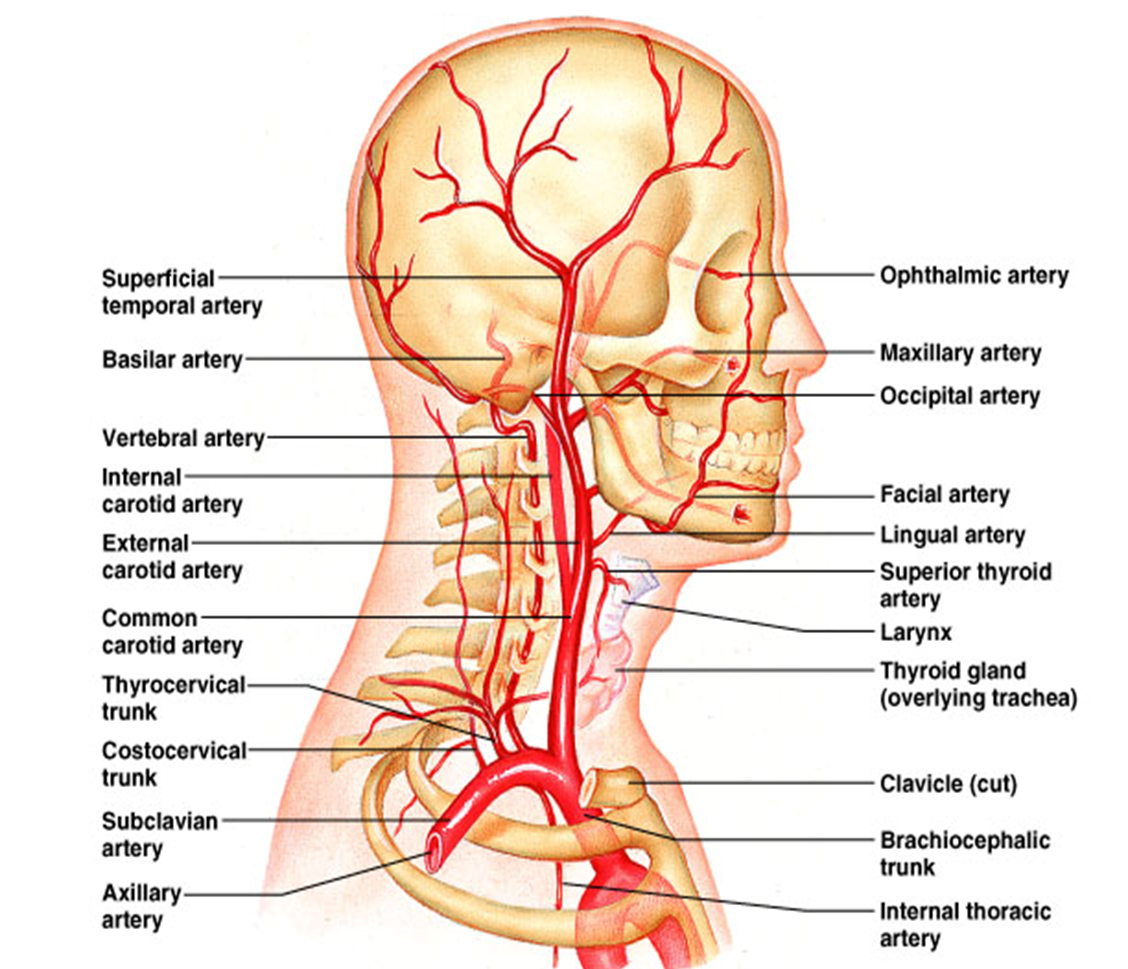 Arteries of the Brain
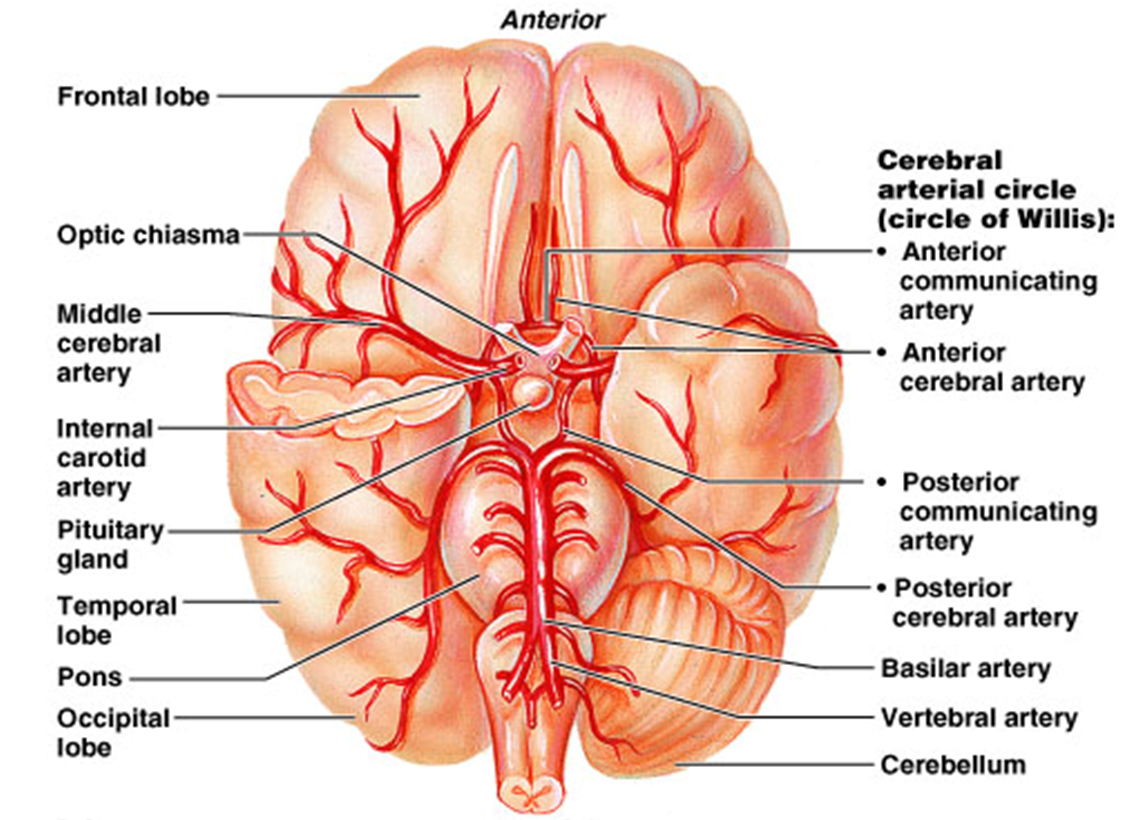 Cerebral Arterial Circle
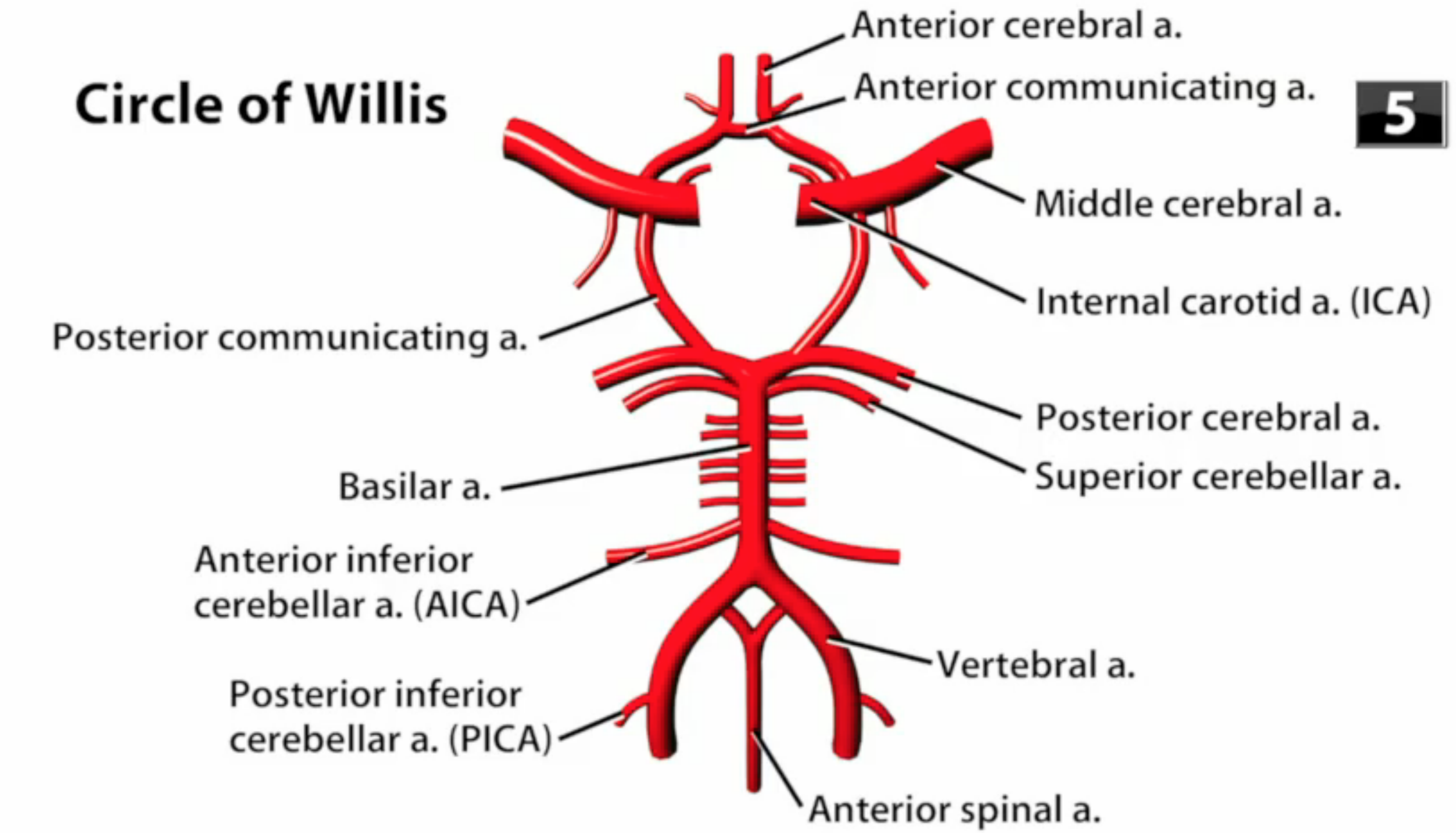 Arteries of the Abdomen
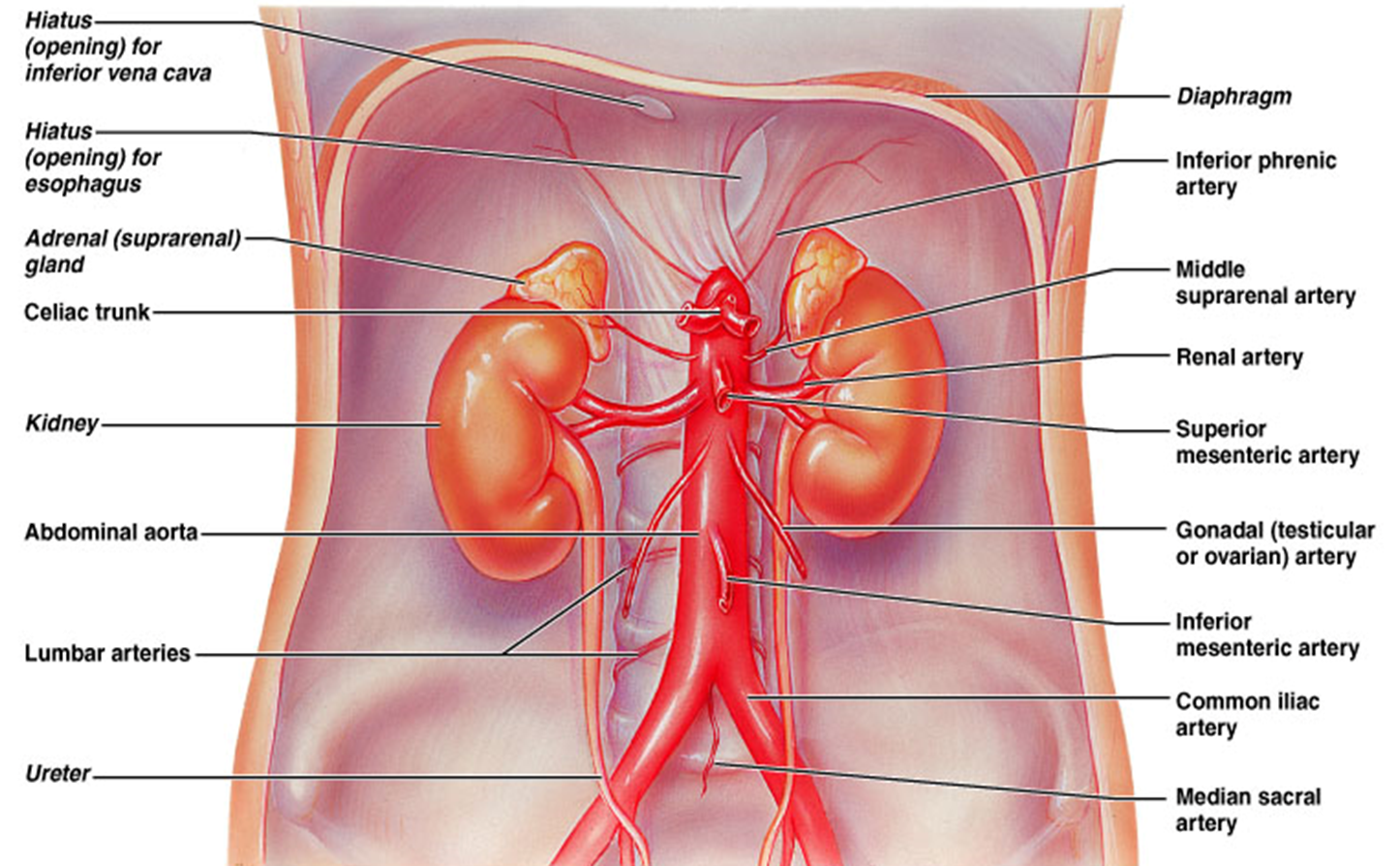 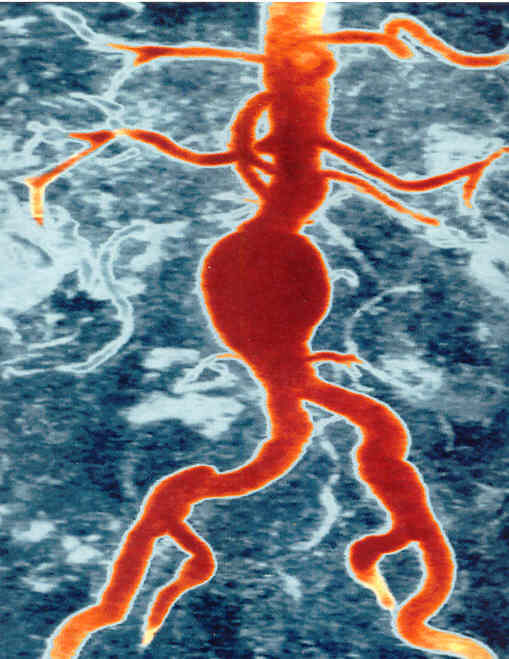 Aortic
Aneurysm
Aneurysm:
Weakening of 
A vessel wall;
Results in 
bulging due
to pressure in
vessel.
Poses threat of 
hemorrhage.
The Celiac Trunk
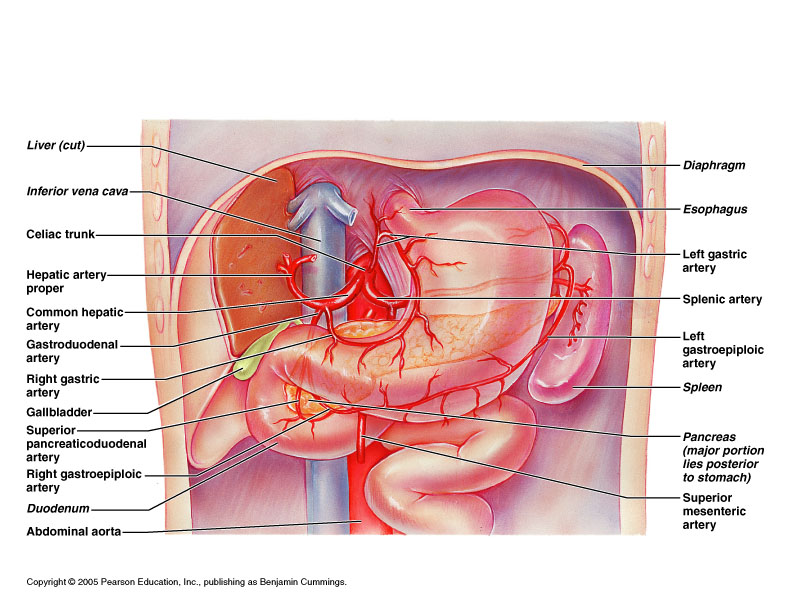 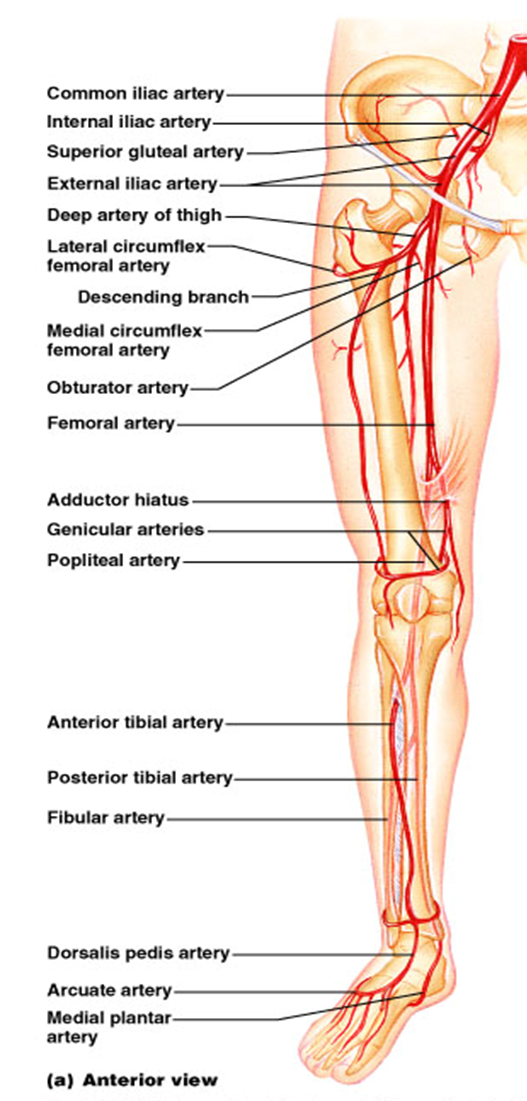 Arteries of the Hip, 
Thigh, Leg and Foot
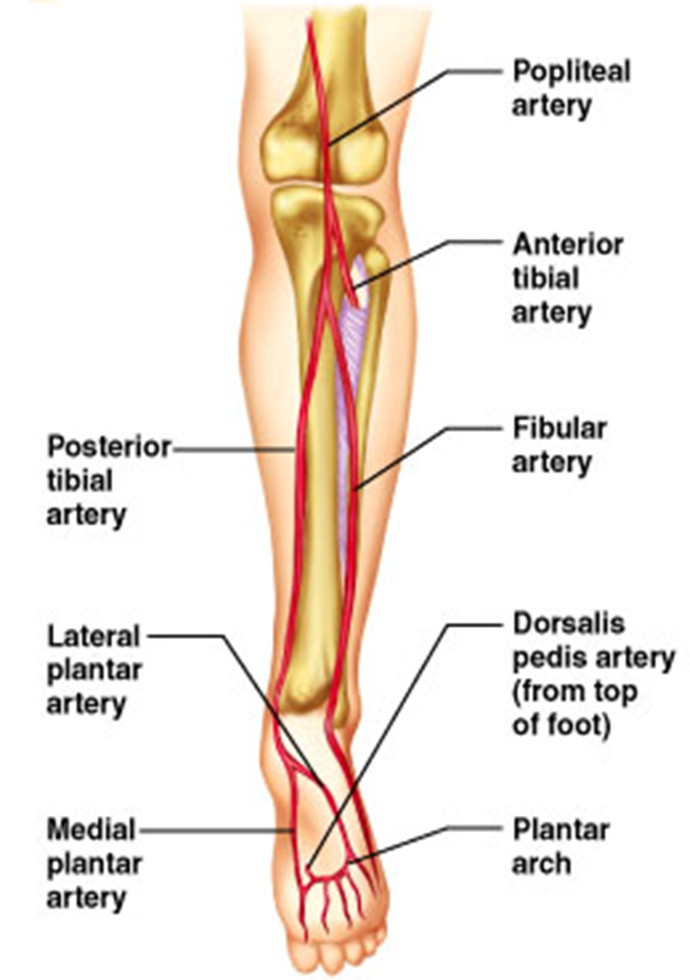 Posterior view
Anterior view
Naming Arteries of the Systemic Circuit
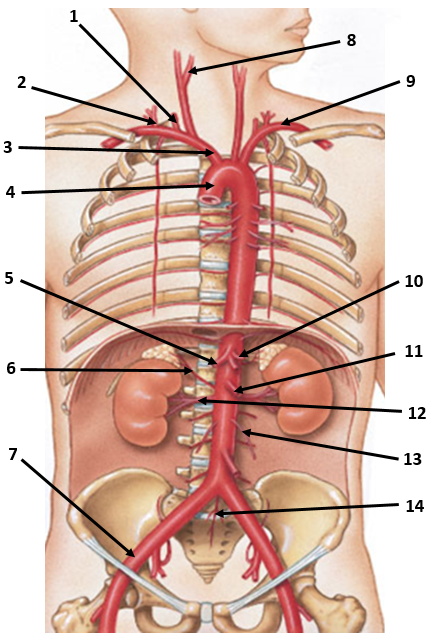 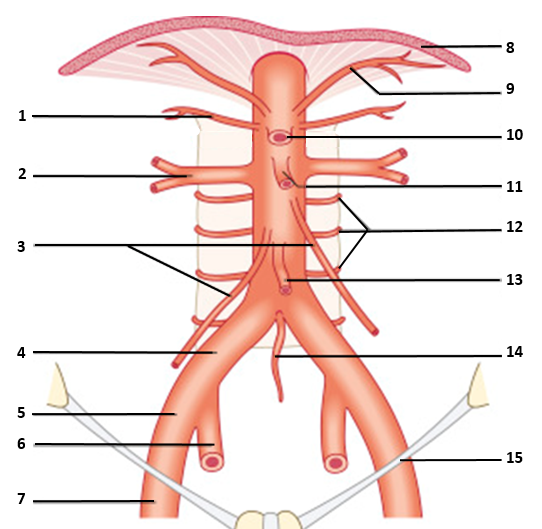 Comparison of Arterial and Venous Vasculature
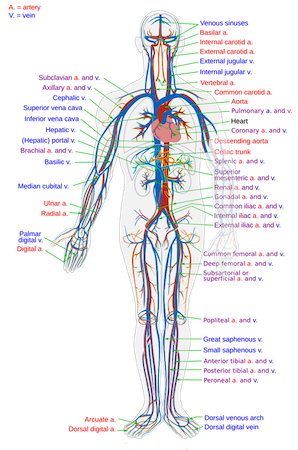 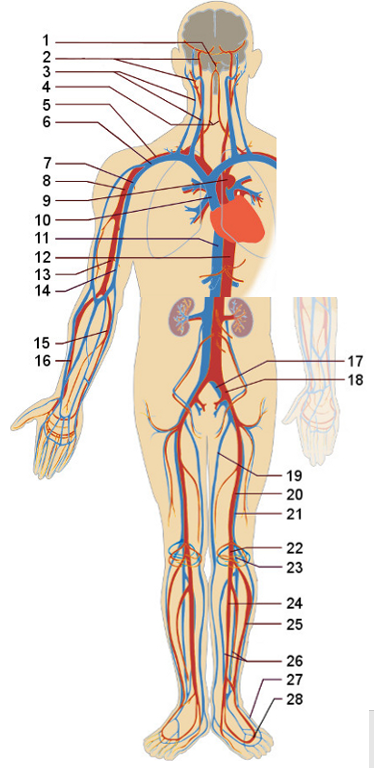 Veins of the Systemic Circuit
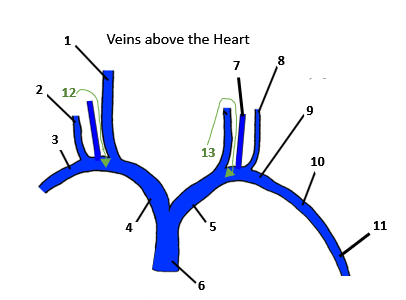 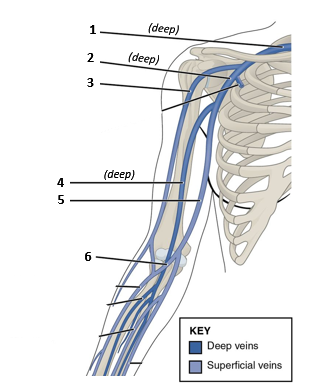 Upper and Lower limbs have 2 sets of veins!
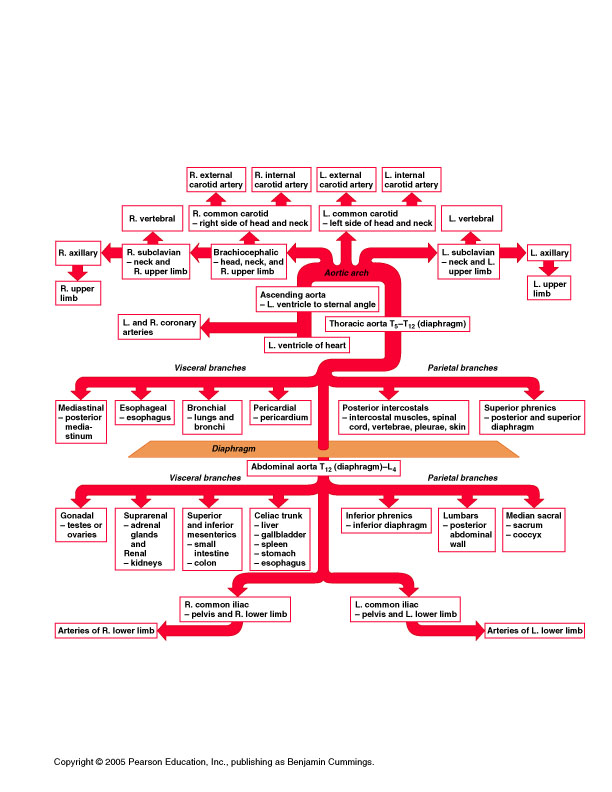